Work Motivation and HRM across Countries
1227 International Management
© Ilya Okhmatovskiy 2020-2025
This presentation includes materials from 
Luthans & Doh “International Management: Culture, Strategy, and Behavior” McGraw-Hill Education © 2018
Agenda
Work centrality around the world
Content theories of motivation 
Maslow’s hierarchy-of-needs, Herzberg’s two factors, and McClelland’s achievement motivation
 Process theories of motivation
Equity theory, goal-setting theory, expectancy theory
Cross-country differences in the motivating effect of various HRM practices
Job design & reward systems
Work Centrality
Work centrality refers to the importance of work in an individual’s life relative to other areas of interest
Countries differ in the perceived importance of work (as compared with other things in life)
Japan has the highest level of work centrality
Israel has the moderately high level
U.S. and Belgium have average levels
Germany and the Netherlands have moderately low levels
Britain has a low level
Value of Work
Work is an important part of people’s lives in the U.S. and Japan
Americans and Japanese work long hours 
Most Japanese managers expect salaried employees to stay late at work (without extra pay); overtime has become a requirement of the job
Recent evidence exists that Japanese workers may do far less work in a business day than outsiders would expect
Overwork problem in Japan
Overwork may have serious negative impact on employees
Many employees in Japan complain about chronic exhaustion, emotional stress, and abusive conditions at the workplace
In Japan, one-third of the working-age population suffers from chronic fatigue
Some employees complain about the pressure to consume alcohol with colleagues after work 
Karoshi, which means “overwork” or “job burnout” is now recognized as a serious social problem in Japan (https://www.youtube.com/watch?v=9Y-YJEtxHeo)
The Nature of Motivation
“Motivation is a psychological process through which unsatisfied wants or needs lead to drives that are aimed at goals or incentives” Luthans & Doh (2008: 434)
The determinants of motivation can be
Intrinsic - an individual experiences fulfillment through carrying out an activity itself and helping others. 
Extrinsic – incentives in the external environment (competition, compensation, etc.) are of great importance.
The Basic Motivation Process
The motivation process is universal; all people are motivated to pursue goals they value
However, specific needs and goals can be different across cultures and countries
Exploring Content and Process of Motivation
Content Theories of Motivation
Explain work motivation in terms of what arouses, energizes, or initiates employee behavior
The subject of most research in the field
Process Theories of Motivation
Explain work motivation by how employee behavior is initiated, redirected, and halted
More sophisticated and focused on individual behavior in specific settings
Content theories of motivation
1. Maslow’s hierarchy-of-needs
2. Herzberg’s motivators and hygiene factors
3. McClelland’s achievement motivation
Maslow’s “Hierarchy-of-Needs” Theory
Five basic needs constitute a need hierarchy (counting from the bottom to the top)
Physiological: basic needs for water, food, clothing, shelter, etc. 
Safety: desires for security, stability, and absence of pain 
Social: needs to interact and affiliate with others and the need to feel wanted by others 
Esteem: needs for power and status 
Self-actualization: desire to reach one’s full potential
Maslow’s Need Hierarchy
According to Maslow’s Theory
Lower-level needs must be satisfied before higher-level needs become motivators.
A need that is satisfied no longer motivates.
There are more ways to satisfy higher-level needs than there are ways to satisfy lower-level needs.
Haire’s cross-national study about the hierarchy of needs
International managers (not rank and file employees) indicated that upper-level needs were of particular importance to them.
Findings for several country clusters (Latin Europe, U.S./UK, Nordic Europe) indicated autonomy and self-actualization were the most important and least satisfied managers’ needs.
Firms have to be concerned with the satisfaction of these needs for their managers / executives.
Western bias of Maslow’s hierarchy?
In Asian cultures, individuals are inseparable from social groups and their needs are defined by these social groups
Researchers suggested a modification of Maslow’s Western-oriented hierarchy by re-ranking and re-defining needs.
For example, in the Chinese society, belonging to a social group may represent the most basic need while self-actualization will be defined through service to society
Collectivist Need Hierarchy
Needs across occupational groups:Hofstede’s cross-national study
Herzberg’s Two-Factor Theory of Motivation
Herzberg makes a distinction between two types of factors that influence job satisfaction
Motivators: Job-content factors such as achievement, recognition, responsibility, advancement, and the work itself. Only when motivators are present will there be satisfaction. 
Hygiene Factors: Job-context factors such as salary, interpersonal relations, technical supervision, working conditions, and company policies and administration. If hygiene factors are not taken care of there will be dissatisfaction.
Examples of Hygiene Factors and Motivators
Source: Luthans & Doh (2018)
Maslow’s Need Hierarchy vs. Herzberg’s Two Factor Theory
Source: Luthans & Doh (2018)
Testing Herzberg’s Theory in the International Context
A study in an Israeli kibbutz: 
“Satisfactions arise from the nature of the work itself, while dissatisfactions have to do with the conditions surrounding the work.”
A study conducted among 178 Greek managers: 
Overall support of Herzberg’s theory
A survey of 218 middle managers and 196 salaried employees in New Zealand
Support of Herzberg’s theory across occupational levels
Testing Herzberg’s Theory in a Developing Country (Zambia)
Herzberg, 1987: Impact of Hygiene Factors and Motivators
continues
Hygiene factors - higher bar Motivators - lower bar
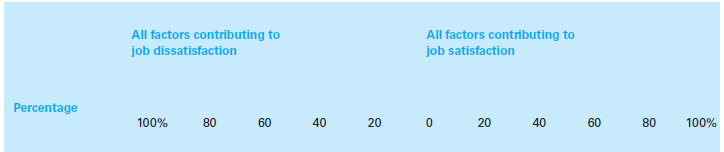 What is important for MBA students from different countries?
McClelland’s Achievement Motivation Theory
Some individuals have a strong motivation to get ahead, to attain success, and to reach objectives.
High achievers
like situations in which they take personal responsibility for finding solutions to problems.
tend to be moderate risk-takers rather than high or low risk takers.
want concrete feedback on performance.
often tend to be loners rather than team players.
Achievement Motivation: Evidence from Different Countries
Average achievement scores for managers from different countries
U.S. - 6.74 
Poland - 6.58 
Czech Republic - 3.32
Achievement motivation theory is less relevant in cultures where less value is attributed to individual achievements
Culture of many countries doesn’t support high achievement
Cultures rewarding entrepreneurial efforts (e.g., Anglo cultures) do support achievement motivation and their human resources should be managed accordingly
Which cultures encourage high achievement motivation?
Process theories of motivation
1. Equity theory
2. Goal-setting theory
3. Expectancy theory
Equity Theory
Equity theory focuses on how motivation is affected by people’s perception of whether they are treated fairly
When people perceive that they are treated equitably, this will have a positive effect on their job satisfaction
If people believe they aren’t being treated fairly (especially, relative to relevant others), they will be dissatisfied, leading to negative effects on job performance; they will attempt to restore equity.
While there is a considerable support for this theory in the Western world, studies from other countries do not always support the equity theory predictions
Cross-national differences in perceived equity
Employees in Asia and Middle East often readily accept inequitable treatment in order to preserve group harmony
In many Asian and Latin American countries, men and women often receive different pay for doing the same work, but due to years of cultural conditioning women may not feel that they are treated inequitably
Goal-Setting Theory
Goal-setting theory focuses on how individuals set goals and respond to them and the overall impact of this process on motivation
Specific areas given attention in this theory
Level of participation in goal setting
Goal difficulty
Goal specificity
Importance of achieving the goal
Timely feedback regarding progress toward goals
Goal-Setting Theory
Employees perform well when 
they are assigned challenging goals 
they are assigned specific goals 
they participate in the process of setting the goals
Most studies have been conducted in US; just a few have been carried out in other countries
Participation in goal-setting: Norway versus the U.S.
Norwegian employees shunned participation and preferred to have union representatives work with management to determine work goals
Individual participation in goal setting was inconsistent with the prevailing Norwegian philosophy of participation through unions
Participation in goal setting is motivational for employees in the U.S., but not valued by employees in Norway where it’s a task for union representatives
Expectancy Theory
Expectancy theory postulates that motivation is influenced by a person’s belief that
Effort will lead to performance
Performance will lead to specific outcomes
Outcomes will be of value to the individual
Testing the expectancy theory in the cross-national context
Some researchers found support for the expectancy theory beyond Western countries (e.g., in Israel and Japan)
The expectancy theory is applicable when employees have considerable control over their work and its outcomes
In countries where people believe that what happens is beyond their control (external locus of control), the expectancy theory is less applicable
Cross-country differences in the motivating effect of HRM practices
Job design & Reward systems
Job Design
Job design consists of a job’s content, the methods that are used on the job, and the way the job relates to other jobs in the organization
Job design usually reflect the cultural values of the country
Assembly-line workers in Japan work at a rapid pace for hours and have little control over their work activities
Assembly-line workers in Sweden work at more relaxed pace and have a great deal of control over the work activities
U.S. assembly-line workers typically work somewhere in between―at a pace less demanding than Japan’s but more structured than Sweden’s
Cultural dimensions may have implications for job design
Sociotechnical Job Designs
Sociotechnical job designs blend personnel and technology
The objective of the sociotechnical job designs is to integrate new technology into the workplace so that workers accept and use it to increase overall productivity
New technology often requires that people learn new methods and sometimes requires to work faster
Teamwork with new technologies may enhance job satisfaction (e.g., multifunctional teams used by Volvo in Sweden and by General Foods in the U.S.)
Reward Systems
Managers everywhere use rewards to motivate personnel
However, significant differences exist between reward systems that work best in one country and those that are most effective in another
E.g., employees in many Asian countries prefer group rewards to individual rewards
In some countries (e.g., U.S.) financial rewards (salary raises, bonuses, and stock options) are most important
In other countries, employees may put less value on monetary rewards and more value on non-financial rewards (social status and recognition in Asia, more pleasant work environment in France, time-off in Sweden, etc.)
Cross-national differences in perceived value of rewards
Sirota and Greenwood surveyed employees of a large electric equipment manufacturer with operations in 40 countries:
Employees in France and Italy highly valued job security, while Americans and British did not
Scandinavian employees put high value on personal freedom and autonomy, but not on “getting ahead”
German employees put high value on job security, fringe benefits, and “getting ahead”
Japanese highly valued good working conditions and a congenial work environment
Summary
Work centrality around the world
Content theories of motivation 
Maslow’s hierarchy-of-needs, Herzberg’s two factors, and McClelland’s achievement motivation
 Process theories of motivation
Equity theory, goal-setting theory, expectancy theory
Cross-country differences in the motivating effect of various HRM practices
Job design & reward systems
Reminders
No class this Friday, April 18th
Happy Easter / Boa Páscoa!
Next Tuesday, April 22nd  
Discuss “LG Display Wroclaw” case
Students responsible for “LG Display Wroclaw” case submit individual assignments by 9:30 on Apr 22nd  
No class on Friday, April 25th (Dia da Liberdade)
On Tuesday, Apr 29th will discuss corporate governance across countries